Electric Machine Design Course
Reluctance Synchronous Motors 
(IM stator & Salient Pole Rotor)
Lecture # 23
Mod 23 Copyright: JR Hendershot 2012
220
Why all the recent fuss surrounding RSMs?
Principle reason is the rising cost and limited availability of NEO magnets

Second reason is the introduction of a complete RSM product line bay a major world motor manufacturer, ABB.  Their new product line, “SynRM” offers a power range from 17 to 350 KW. 

Some definite advantages and features:
	Much lower cost than PM machines
	Almost zero rotor losses (higher torque density than IMs)
	Simple manufacturing process using existing infrastructure
	Good field weakening capabilities for wide power range
	Synchronous operating behavior with zero slip

Historical success has been limited
	Previous rotor designs did not produce sufficient saliency
	Rotor configurations were not robust enough against forces
Mod 23 Copyright: JR Hendershot 2012
221
Brushless motors with no magnets
SRM
RSM
Switched Reluctance    	Reluctance Synchronous
New Mfg. technology


Special stator windings


Robust rotor (no conductors)


Difficult noise control


Special Inverter & control
Standard AC motor/stator


Standard AC  phase  windings


Simple rotor (no conductors)


Normal induction motor noise


Uses standard AC inverters
Mod 23 Copyright: JR Hendershot 2012
222
History of RSM technology development
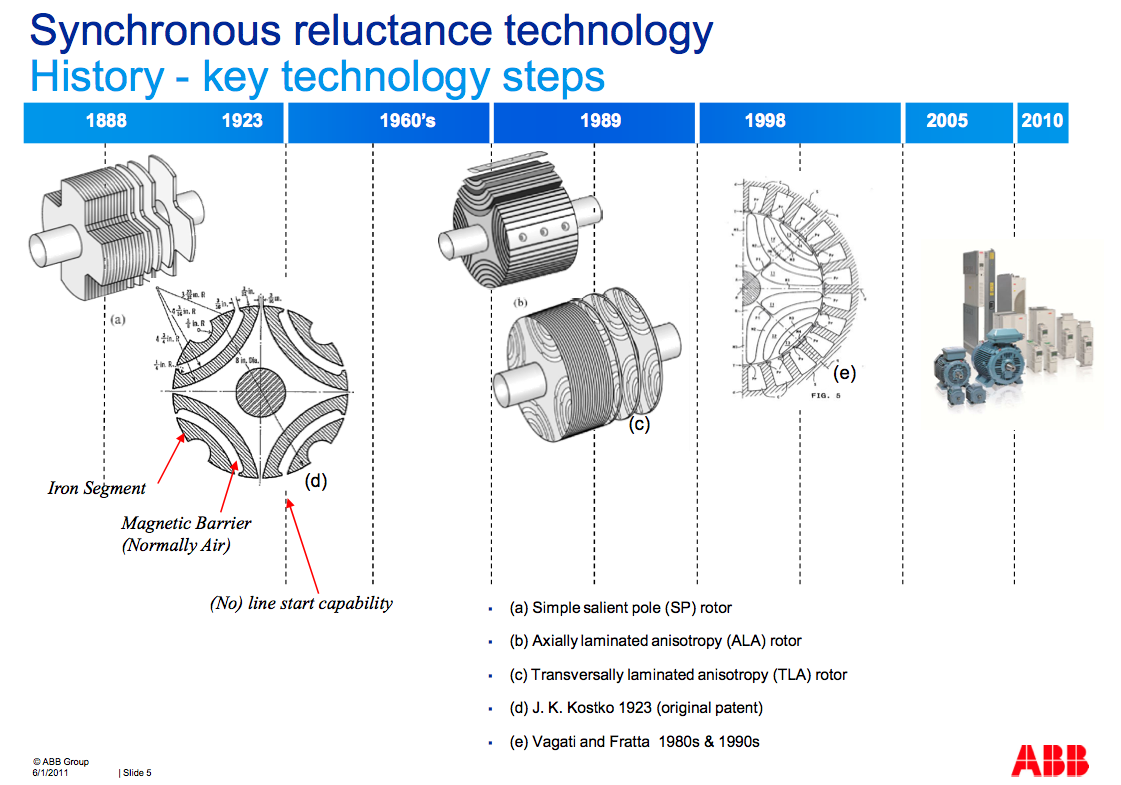 RSM’s of the 60s & 70s utilized starting cages
Mod 23 Copyright: JR Hendershot 2012
223
Reluctance Synchronous, four pole motor, using standard AC induction stator
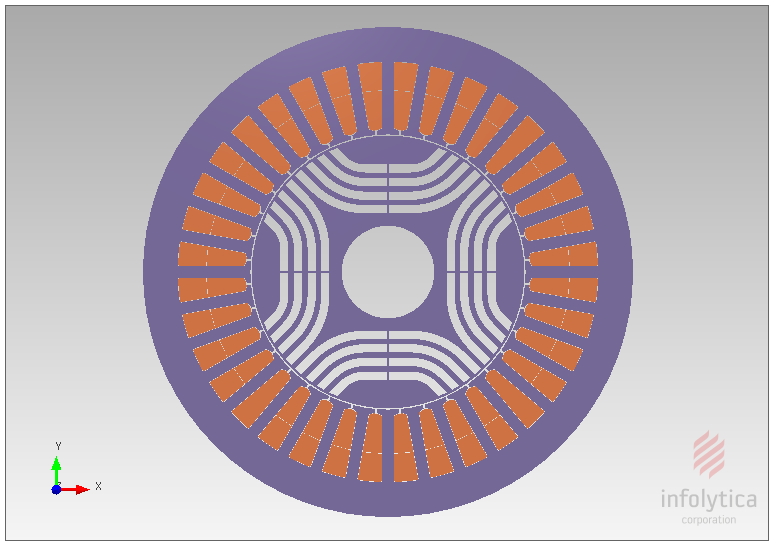 AC Induction type stator & standard
(3) ph. windings & 
AC inverter driven
Rotor punching yields 
 flux barriers/carriers 
for high Lq / Ld ratios
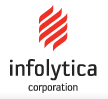 Mod 23 Copyright: JR Hendershot 2012
224
Pros & Cons of Reluctance Synchronous Machines
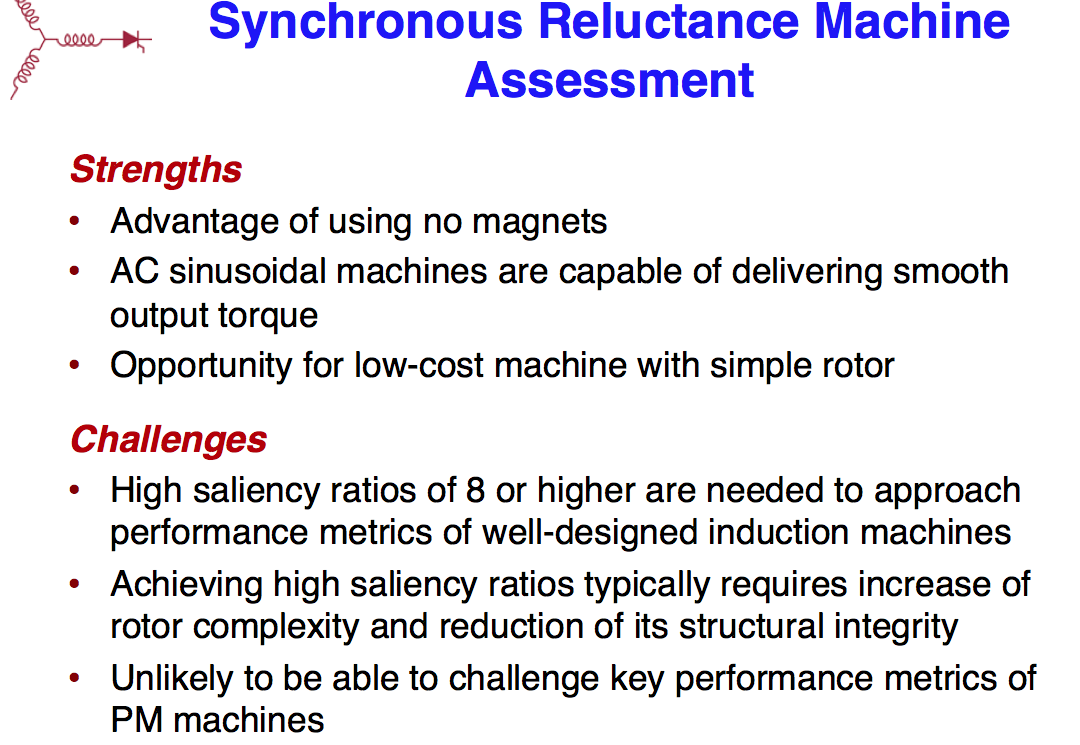 Mod 23 Copyright: JR Hendershot 2012
225
Prof. T Jahns
ABB RSM vs. AC Induction
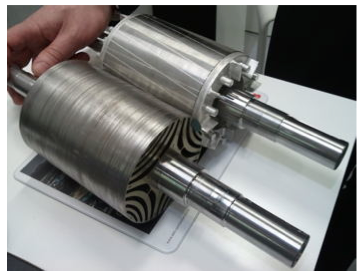 ABB photo of original IM rotor vs. their new RSM rotor

RSM rotor requires no cooling fan blades because the RSM rotor produces zero losses

Rotor designs for RSMs must exhibit saliency of the poles
to produce comparable performance to IMs
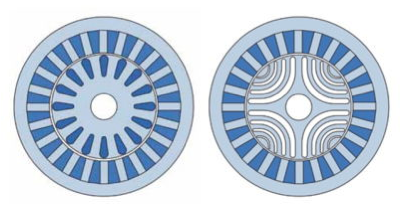 Identical stator punched lamination
and core stacking

RSM requires a new rotor punching
and similar core stacking as IM
RSM
IM
Mod 23 Copyright: JR Hendershot 2012
226
Motor losses in AC Induction vs. SynRM machines
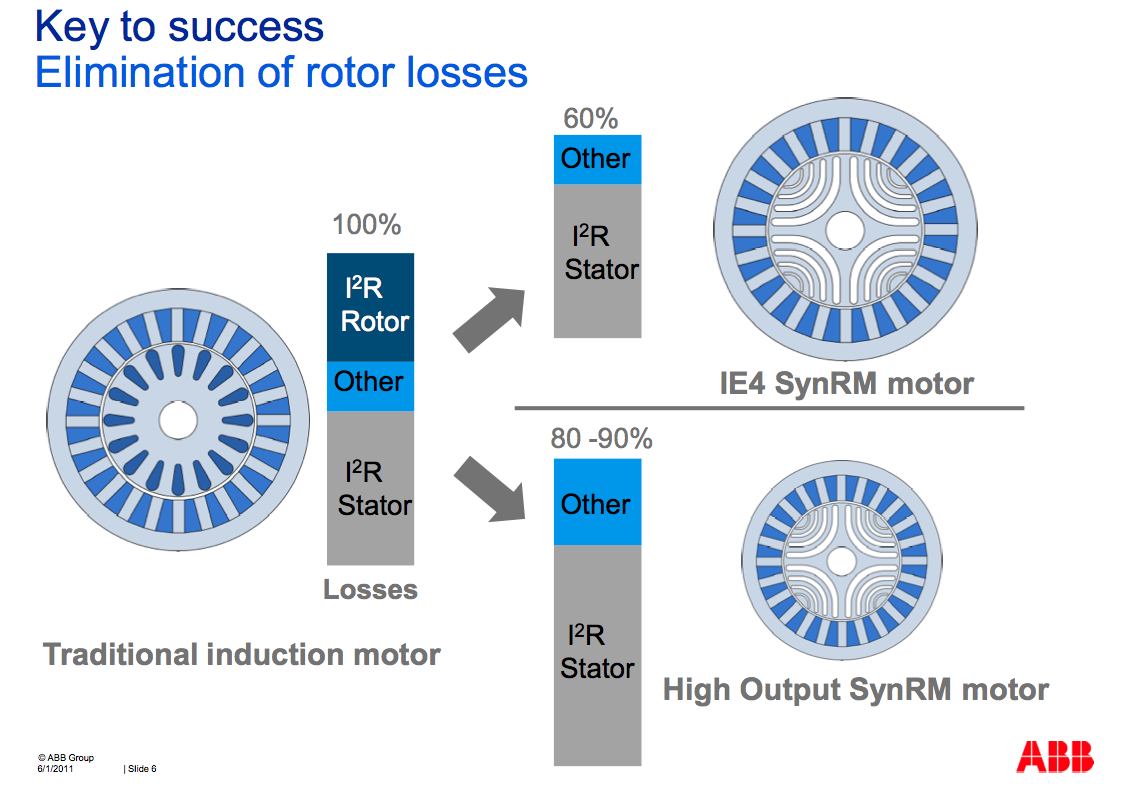 Mod 23 Copyright: JR Hendershot 2012
227
Efficiency comparison RSM (SynRM) to an IM
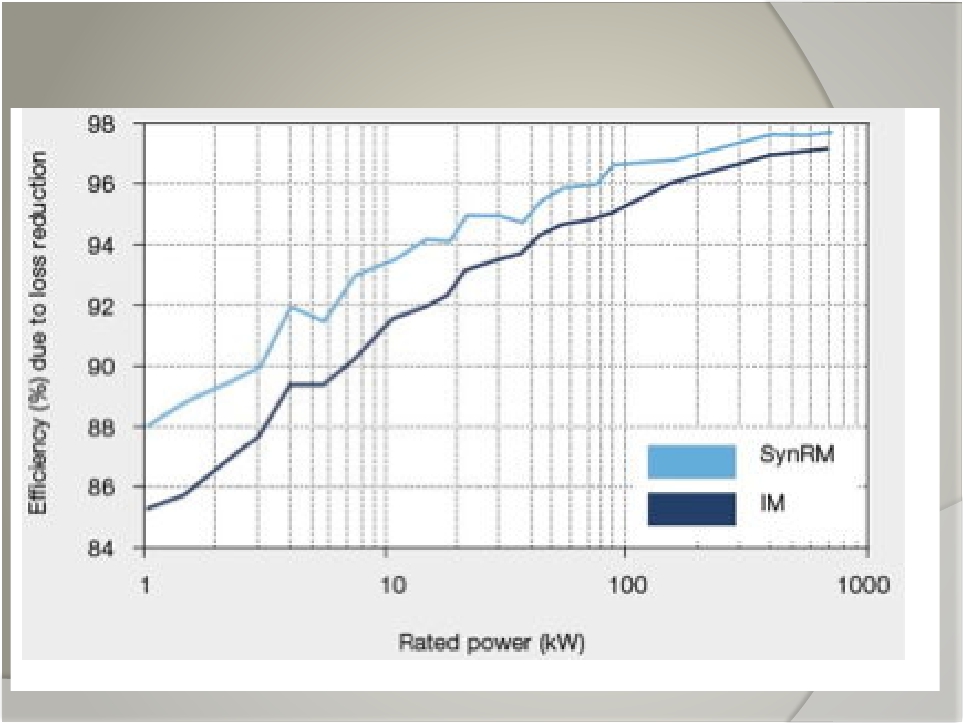 RSM rotors produces
 
zero ohmic losses
Data from ABB
Mod 23 Copyright: JR Hendershot 2012
228
Motor type comparison for vehicle traction
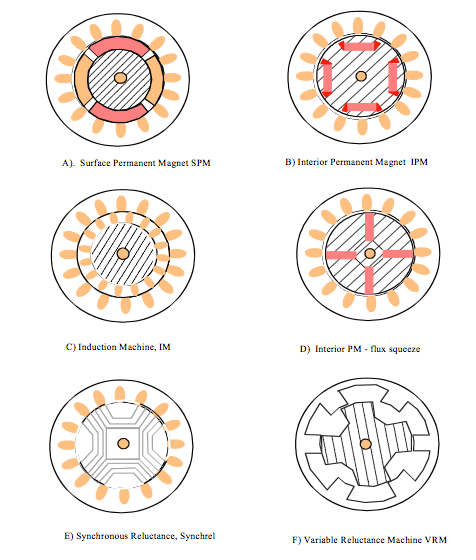 Very little information is available to report on by 2012 relating to the relative performance advantages of each of the machines shown for use in vehicle traction. 

Some obvious points:

IPMs currently dominate traction
Reluctance types use no magnets
SRMs are noisy with large torque ripple requiring unique inverters

SRMs are simple and low cost

IMs are well known but rotors are hot because of Omic losses.
Mod 23 Copyright: JR Hendershot 2012
229
Thermal comparison of RSMs to IMs
A comparison was conducted for an IM and
RSM in Italy in 2008 with both motors using
the same stator but with different rotors.


	IM Torque =



	RSM Torque =

Both motors have about the same air-gap flux density & Ohmic stator losses (because they both use the same stator)

Due mainly to the zero rotor losses in the RSM machine, the RSM torque rating was 17% higher than the IM version and was validated by testing.

There was no data in the paper on the saliency ration of the RSM however.
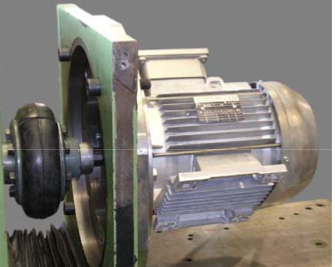 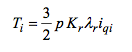 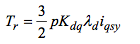 Aldo Boglietti, Senior member IEEE, Michele Pastorelli Department of Electrical Engineering
Politecnico di Torino
Mod 23 Copyright: JR Hendershot 2012
230
(8) pole RSM and (6) pole SRM cross sections
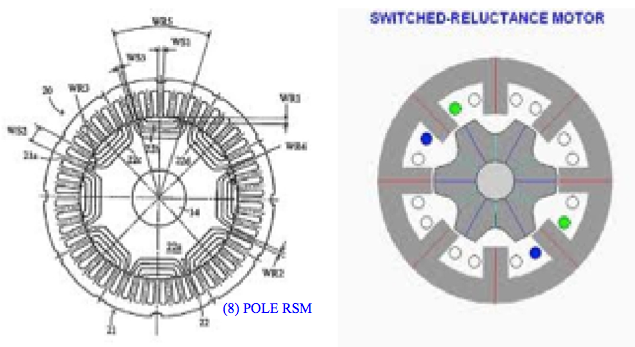 Mod 23 Copyright: JR Hendershot 2012
231
SRM vs RSM (Salient pole machines)
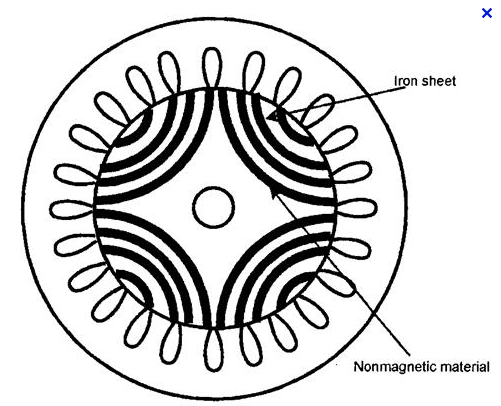 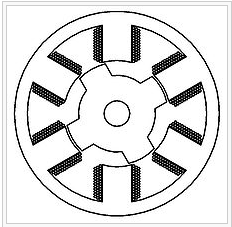 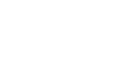 (3) phase machines
(4) Pole Switched Reluctance			   (4) Pole Reluctance Synchronous
Mod 23 Copyright: JR Hendershot 2012
232
Salient Pole Motor Comparison SRM vs RSM
Switched Reluctance
Reluctance Synchronous
New Mfg. technology


Special stator windings


Robust rotor (no conductors)


Difficult noise control


Special Inverter & control

Higher frequencies

Requires small air gaps
Standard AC motor/stator


Standard AC  phase  windings


Simple rotor (no conductors)


Normal induction motor noise


Uses standard AC inverters

Normal frequencies

Requires small air gaps
Mod 23 Copyright: JR Hendershot 2012
233
Inverter comparison for RSM & SRM
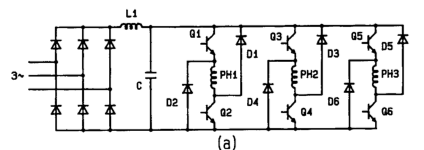 Classic SRM inverter with parallel connected phases between the DC rails
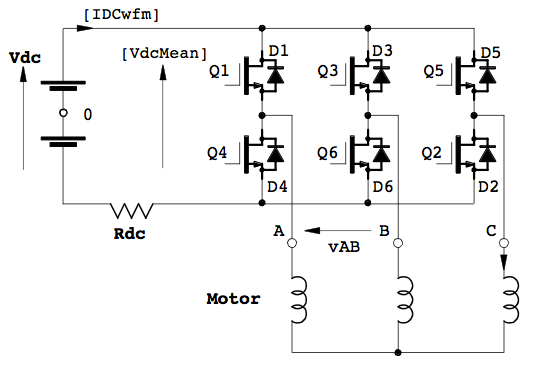 Classis inverter for either
IM or RSM Wye connected
with neutral connected phases
PH1		  PH 2		        PH 3
Mod 23 Copyright: JR Hendershot 2012
234
Historical dissatisfaction with RSMs
As stated earlier, this RSM machine has been around for many years

The power factor and efficiency has never been high enough 

The current high price of permanent magnets forces us to reconsider this simple machine type to determine if performance can be improved

The key to the improvements in efficiency and power factor lies in the inductance ratio or the saliency ratio in the d & q axes.

The potential advantages of using current inverter technology and current Induction stators, frames & mfg. infrastructure with a new rotor design is very attractive for a development project with a potentially big payoff if successful.
Mod 23 Copyright: JR Hendershot 2012
235
Mechanical stability of RSM rotor
The high saliency ratio requirement of any new rotor works against the integrity of the rotor against torque forces, radial forces and shock loads

To provide saliency the rotor pole must be arranged in layers of magnetic flux carriers and flux barriers. 

In order to accomplish the required saliency the soft iron magnetic flux carriers must be held together with support ribs between them.  The need to be thick to provide carrier stability against the forces mentioned above.

This rib thickness decreases the 
saliency of the poles and allows 
precious flux leakage in the wrong
 axis
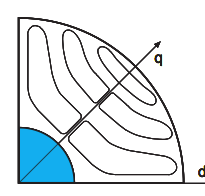 Support RIBS
Mod 23 Copyright: JR Hendershot 2012
236
Title
Mod 23 Copyright: JR Hendershot 2012
237